Expectations of Academic Clinical FacultyTeaching and Education
Martin Schreiber
Professor
Chair, Teaching Effectiveness Committee
Outline
Why teach?

What kinds of teaching opportunities are there?

What are you expected to do?

How to document effectiveness?

How to get better?
Why teach?
Because it is a great thing to do

Because it is a really important thing to do well

Because it is expected of all academic physicians

Because we receive remuneration for it
Why teach?
Because it is a great thing to do

Because it is a really important thing to do well

Because it is expected of all academic physicians

Because we receive remuneration for it
Why teach?
Because it is a great thing to do

Because it is a really important thing to do well

Because it is expected of all academic physicians

Because we receive remuneration for it
The importance of teaching and assessing well
Obviously – these are the doctors of tomorrow

Must be taught well

Must be assessed properly
Formative
Summative
Why teach?
Because it is a great thing to do

Because it is a really important thing to do well

Because it is expected of all academic physicians

Because we receive remuneration for it
Why teach?
Because it is a great thing to do

Because it is a really important thing to do well

Because it is expected of all academic physicians

Because we receive remuneration for it
Outline
Why teach?

What kinds of teaching opportunities are there?

What are you expected to do?

How to document effectiveness?

How to get better?
What kinds of teaching opportunities are there? (1 of 3)
Familiar teaching roles
UG 
Lectures, seminars, case-based learning
Bedside
Clerkship clinical supervision
PG
Clinical supervision
Didactic teaching (morning report, noon rounds, etc.)
CE
What kinds of teaching opportunities are there? (1 of 3)
Familiar teaching roles
UG 
Lectures, seminars, case-based learning
Bedside
Clerkship clinical supervision
PG
Clinical supervision
Didactic teaching (morning report, noon rounds, etc.)
CE
What kinds of teaching opportunities are there? (1 of 3)
Familiar teaching roles
UG 
Lectures, seminars, case-based learning
Bedside
Clerkship clinical supervision
PG
Clinical supervision
Didactic teaching (morning report, noon rounds, etc.)
CE
What kinds of teaching opportunities are there? (2 of 3 )
Less familiar roles
Teaching outside Faculty of Medicine
Patient education
Taking part in assessment (e.g. OSCE examiner)
Research supervision
Supervision of QI projects
Mentorship
What kinds of “teaching” opportunities are there? (3 of 3)
Education scholarship
Curriculum development
Novel teaching methods
Educational research
Education administration
UG
Course director, site director
PG
Site director, program director
Committees
Admission
Faculty development
Outline
Why teach?

What kinds of teaching opportunities are there?

What are you expected to do?

How to document effectiveness?

How to get better?
What are you expected to do?
Well, it depends….

http://www.deptmedicine.utoronto.ca/academic-position-descriptions
Formal teaching expectations
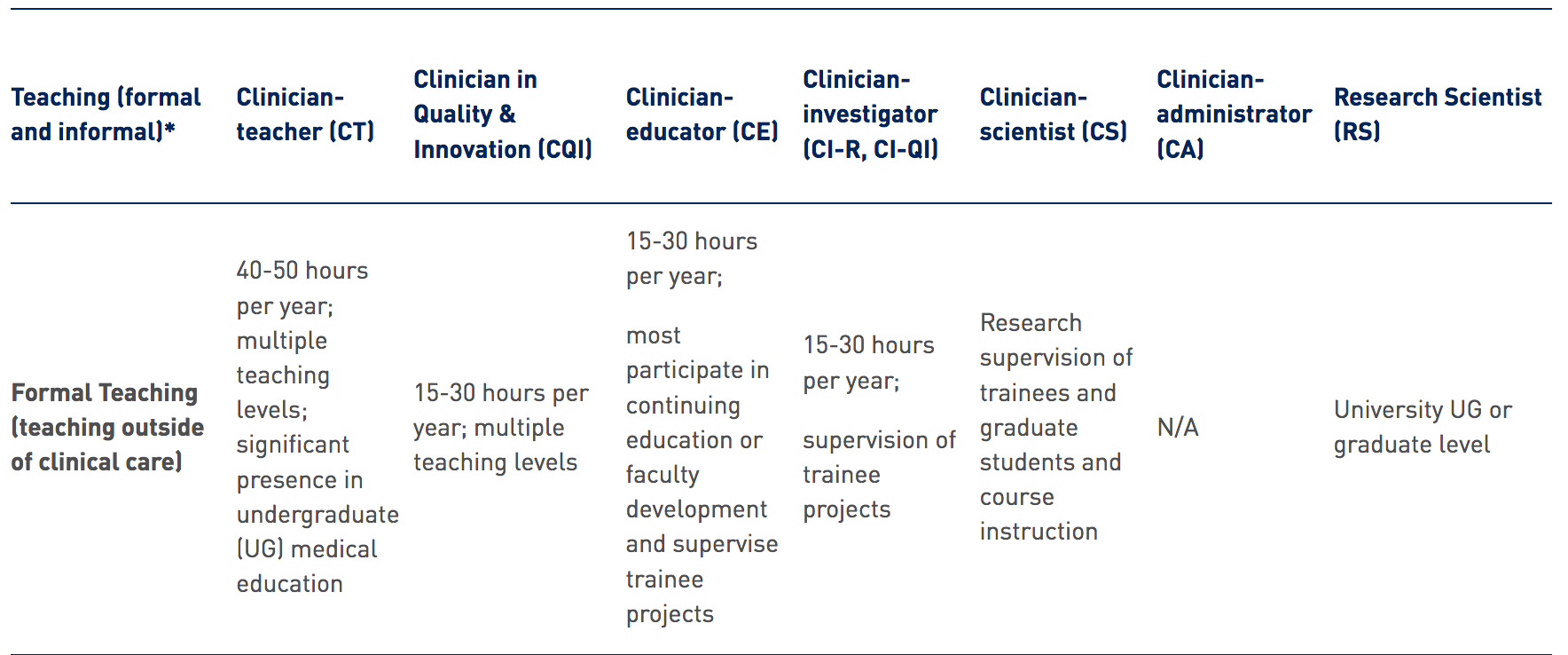 Examples of teaching activities
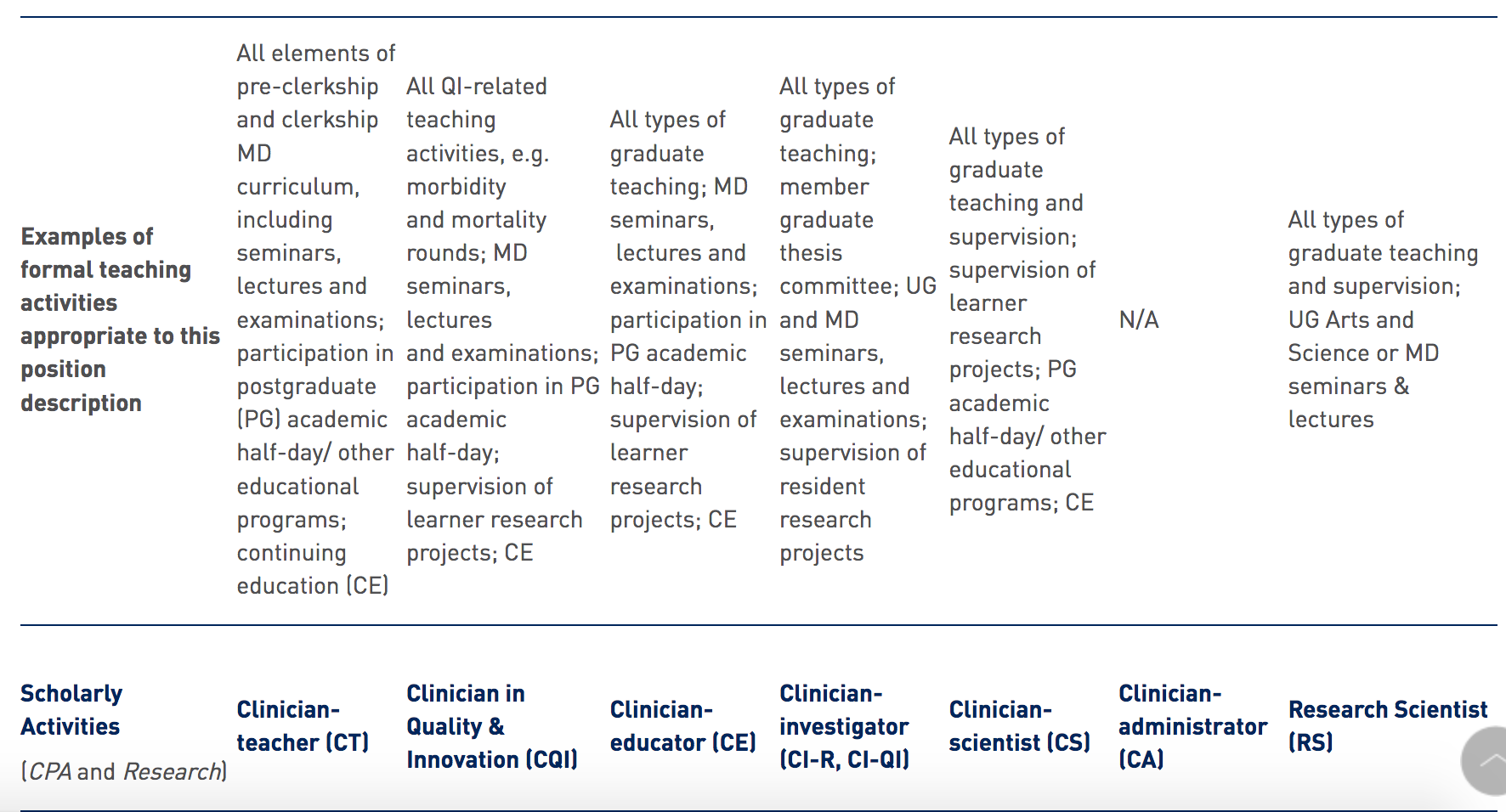 Outline
Why teach?

What kinds of teaching opportunities are there?

What are you expected to do?

How to document effectiveness?

How to get better?
How to document effectiveness(What is teaching effectiveness committee interested in?)
For most faculty members – competence is required

For those whose promotion is based on excellence in teaching – well, excellence is goal!
Outline
Why teach?

What kinds of teaching opportunities are there?

What are you expected to do?

How to document effectiveness?

How to get better?
How to get better?How to get help?
Faculty development
UG – Office of Faculty Development
http://ofd.med.utoronto.ca/ 
Other –  Faculty of Medicine Centre for Faculty Development 
https://cfd.utoronto.ca/ 

Appealing evaluations (prospective and retrospective!!)
Contact Ed Lorens (ed.lorens@utoronto.ca)

Master Teacher Program

Other resources – see handout!!